Herzlich Willkommen zum Informationsabenddes
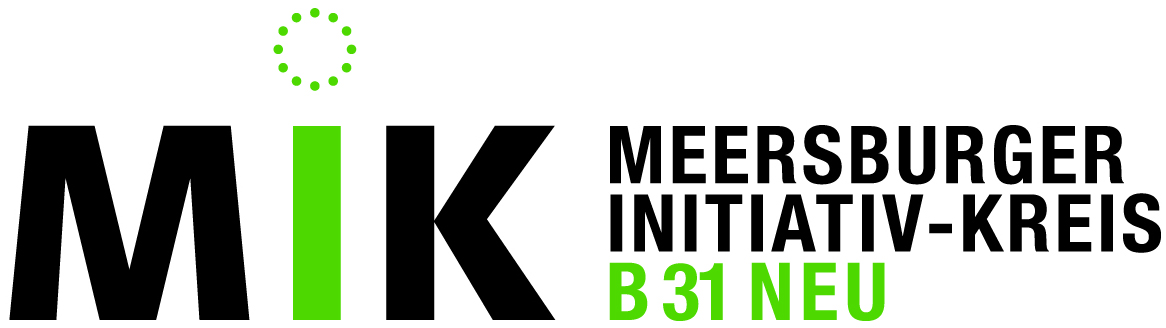 www.mik-b31neu.de
1
Inhalt:
Bisherige Trassenkorridore (Stand Info-Veranstaltung Markdorf)
Neuer Trassenkorridor
Aussagen des Verkehrsgutachters
Trassenbreiten
Aussagen des RP zur Fährezufahrt
Zukünftige Entwicklungen im Straßenverkehr
Forderungen des MIK
Inhalt:
Bisherige Trassenkorridore (Stand Info-Veranstaltung Markdorf)
Neuer Trassenkorridor
Aussagen des Verkehrsgutachters
Trassenbreiten
Aussagen des RP zur Fährezufahrt
Zukünftige Entwicklungen im Straßenverkehr
Forderungen des MIK
Trassenvariante A
Trassenvariante B
Trassenvariante C
Inhalt:
Bisherige Trassenkorridore (Stand Info-Veranstaltung Markdorf)
Neuer Trassenkorridor
Aussagen des Verkehrsgutachters
Trassenbreiten
Aussagen des RP zur Fährezufahrt
Zukünftige Entwicklungen im Straßenverkehr
Forderungen des MIK
Neuer Trassenkorridor - Konfliktvermeidung
Neuer Trassenkorridor – Kombitrasse A-B 1/2
Inhalt:
Bisherige Trassenkorridore (Stand Info-Veranstaltung Markdorf)
Neuer Trassenkorridor
Aussagen des Verkehrsgutachters
Trassenbreiten
Aussagen des RP zur Fährezufahrt
Zukünftige Entwicklungen im Straßenverkehr
Forderungen des MIK
Vorläufige Aussagen des Verkehrsgutachters
Inhalt:
Bisherige Trassenkorridore (Stand Info-Veranstaltung Markdorf)
Neuer Trassenkorridor
Aussagen des Verkehrsgutachters
Trassenbreiten
Aussagen des RP zur Fährezufahrt
Zukünftige Entwicklungen im Straßenverkehr
Forderungen des MIK
Aussage der Verkehrsplaner und des RP
Bis 2035 wird eine Belastung im Mittel von 25.200 bis 29.800 KFZ mit einem SV-Anteil von 15-26% erwartet (jetzt ca. 20.000 KFZ).
Dafür ist ein autobahnähnlicher Straßenquerschnitt RQ 28 mit 28 m Breite erforderlich!
Trassenbreite - Entwurfsgrundsätze
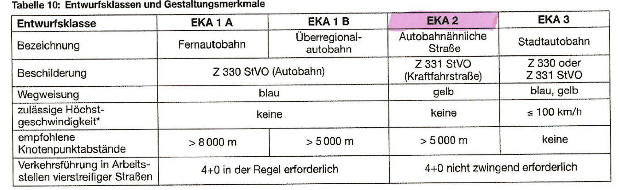 Trassenbreiten
RQ 15,5:Dreistreifiger Querschnitt mit wechselnder Überholspur (ähnlich wie B31 Überlingen-Stockach):
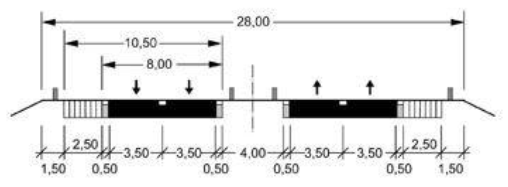 RQ 28:Die Planer der B31 neu halten einen autobahnähnlichen, vierspurigen Querschnitt der B31 neu für erforderlich.
Trassenbreite - Geländeeinschnitte
Flächenverbrauchbei verschiedenen Straßenquerschnitten (Quelle: Umweltbericht zum Bundesverkehrswegeplan)
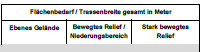 17
Trassenbreite - Tunnelquerschnitte
Inhalt:
Bisherige Trassenkorridore (Stand Info-Veranstaltung Markdorf)
Neuer Trassenkorridor
Aussagen des Verkehrsgutachters
Trassenbreiten
Aussagen des RP zur Fährezufahrt
Zukünftige Entwicklungen im Straßenverkehr
Forderungen des MIK
Fährezufahrten
Lt. Aussage des RP Tübingen besteht weiterhin der Plan einer zusätzlichen Fährezufahrt mit Tunnel über die Daisendorferstraße  (im Bundesverkehrswegeplan 2035 unter „Weiterer Bedarf“ aufgeführt). 
Deshalb ist der Knoten Daisendorferstraße Bestandteil des Planungsabschnitts der B 31 zwischen Meersburg und Überlingen!
Inhalt:
Bisherige Trassenkorridore (Stand Info-Veranstaltung Markdorf)
Neuer Trassenkorridor
Aussagen des Verkehrsgutachters
Trassenbreiten
Aussagen des RP zur Fährezufahrt
Zukünftige Entwicklungen im Straßenverkehr
Forderungen des MIK
Zukünftige Entwicklungen im Straßenverkehr
Folgende Entwicklungen werden von der Verkehrsplanung bisher nicht berücksichtigt:

Maßnahmen zum Klimaschutz: 
Ziel: Reduzierung des Verkehrs um ca. 30% z.B. durch 
CO₂-Steuer, 
verbesserten ÖPNV,
Technische Entwicklungen:
E-Mobilität,
Autonomes Fahren.
Persönliches Verhalten:
Car- Sharing
Home-Office
Inhalt:
Bisherige Trassenkorridore (Stand Info-Veranstaltung Markdorf)
Neuer Trassenkorridor
Aussagen des Verkehrsgutachters
Trassenbreiten
Aussagen des RP zur Fährezufahrt
Zukünftige Entwicklungen im Straßenverkehr
Forderungen des MIK
Forderungen des MIK
Keine Kurzautobahn am Bodenseeufer zwischen Überlingen und Immenstaad (ca. 20 Km).
Maximal 3spuriger Ausbau der B 31 mit Beseitigung des Engpasses Hagnau.
Keine Fährezufahrt über die Daisendorferstraße.
Ein Beitrag zum Klima- und Umweltschutz
B 31 neu 3 spurig
Vielen Dank für Ihre AufmerksamkeitIhr
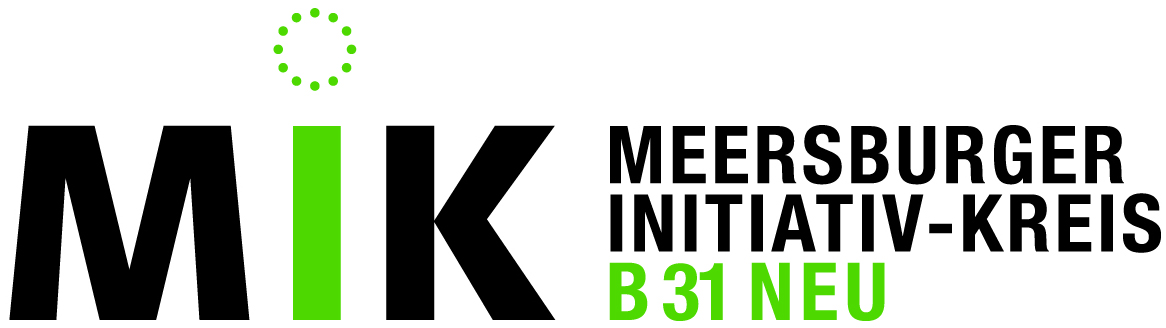 www.mik-b31neu.de
26